Mott Polarimeter at CEBAF
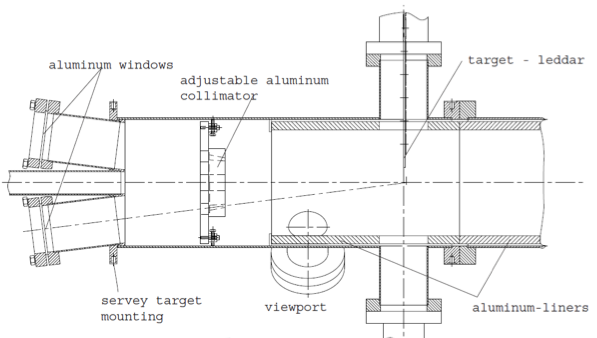 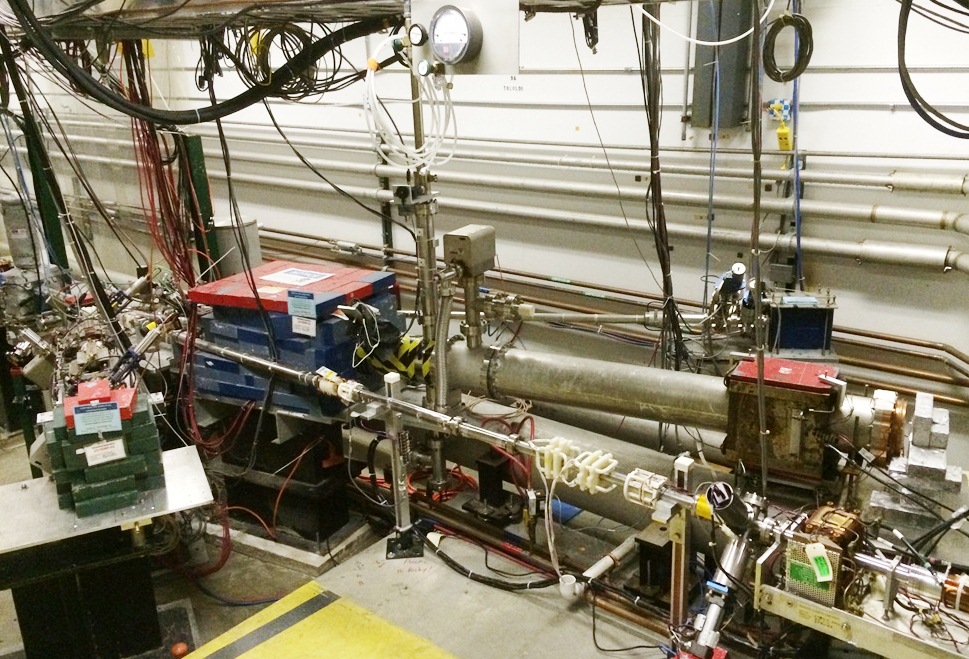 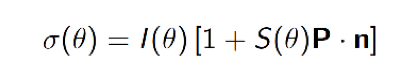 Exploring gold at KE=5.0MeV
X. Roca-Maza
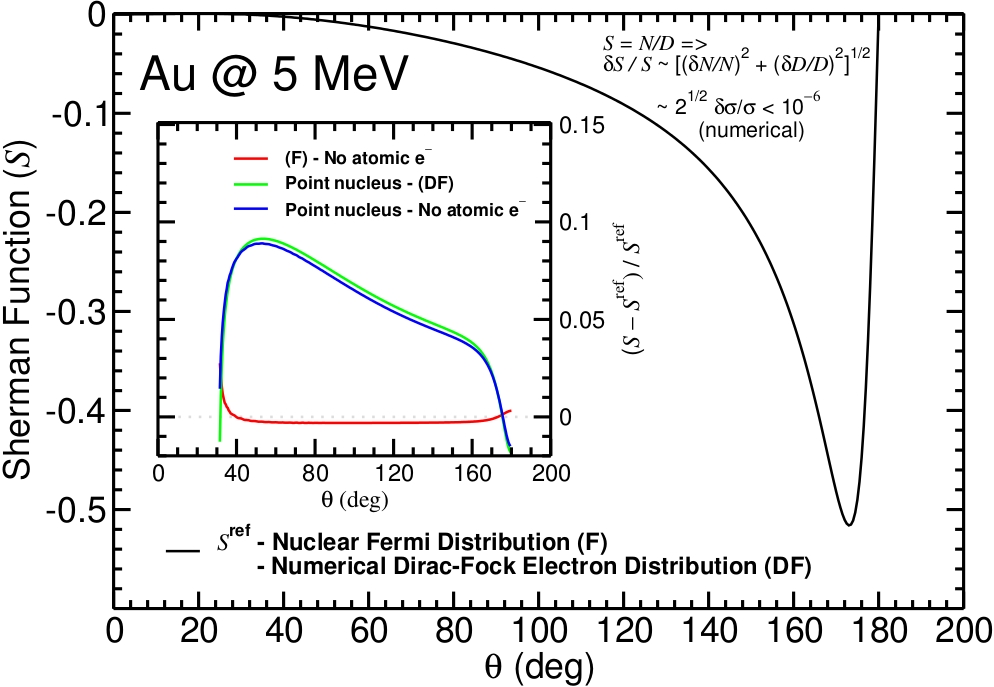 AccurateTest of MeV Mott (DP/P)
Precise single-atom Sherman function (theoretical calculations)
Target thickness dependence of elastically scattered e-
Effective Sherman Function
Measure asymmetry with small instrumental uncertainty (beam systematics)
Target Thickness
January 2015 - Run 1

Used our apparatus design energy of KE=5.0 MeV

Systematics of asymmetry vs …
Beam position
Beam size
Beam energy spread
Dump background
DAQ dead time
Detector rate

Target thickness extrapolation of
11 foils from 0.05 to 1 micron thick
Precision statistics (1-3 hours for 0.25%)
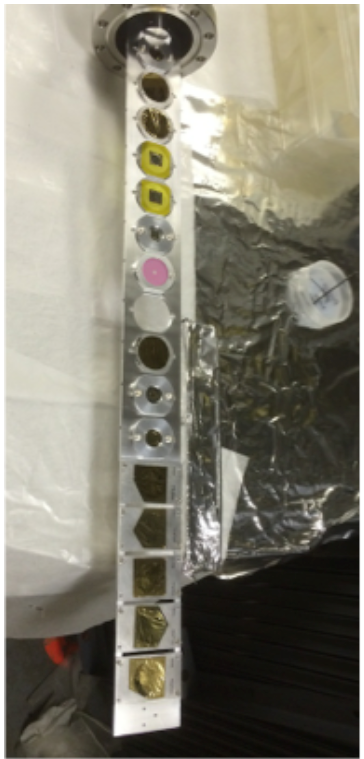 FESEM of “0.75 micron” gold target
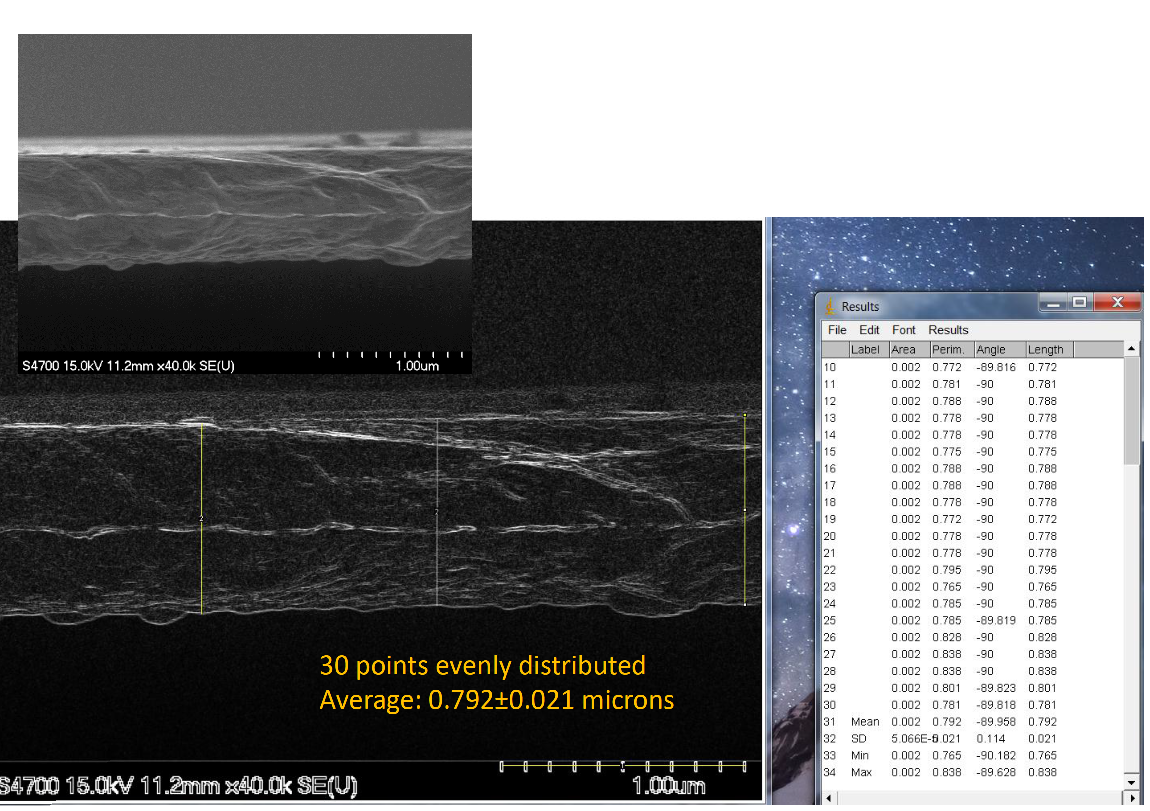 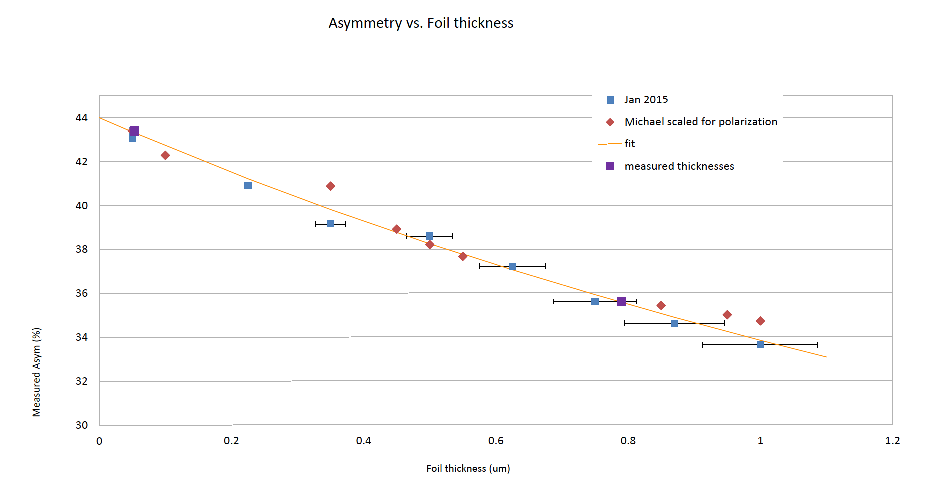 Precision Test of Mott Polarimetry
in the MeV Energy Range
P.A. Adderley1, T. Gay2, J. Grames1, J. Hansknecht1,
C. Horowitz3, A. Mamun4, M.J. McHugh5, A.K. Opper5,
M. Poelker1, X. Roca-Maza6, C. Sinclair7, M. Stutzman1,
R. Suleiman1

1Jefferson Lab
2University of Nebraska
3Indiana University
4Old Dominion University 
5The George Washington University
6University of Milan
7Cornell University